Default integration of citrate by Skyline
Integration for compounds like citrate is not consistent sample to sample
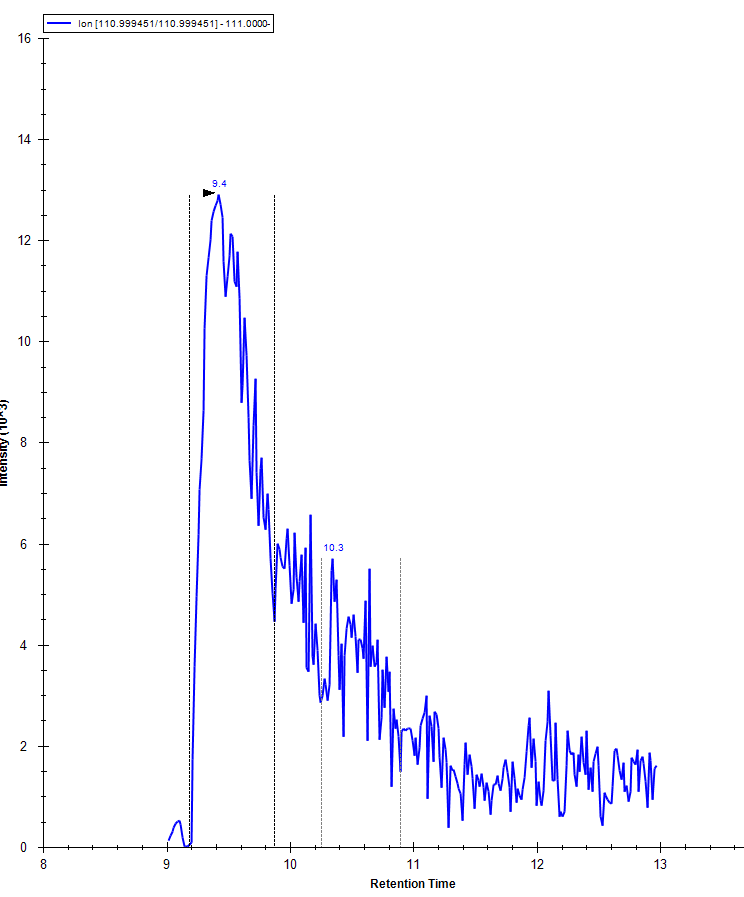 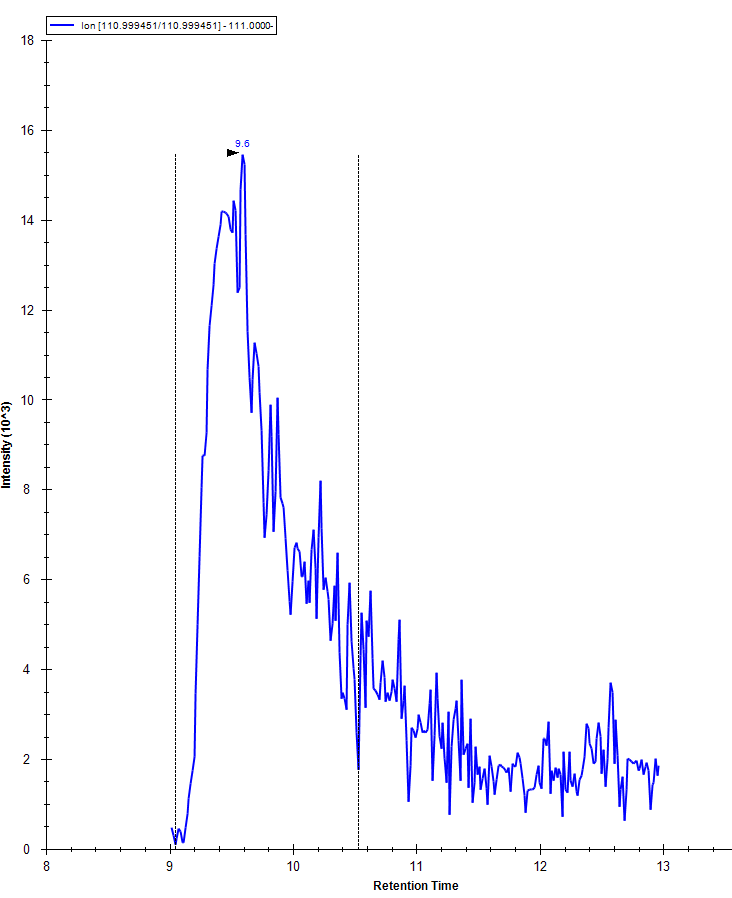 Sample 1
Sample 2